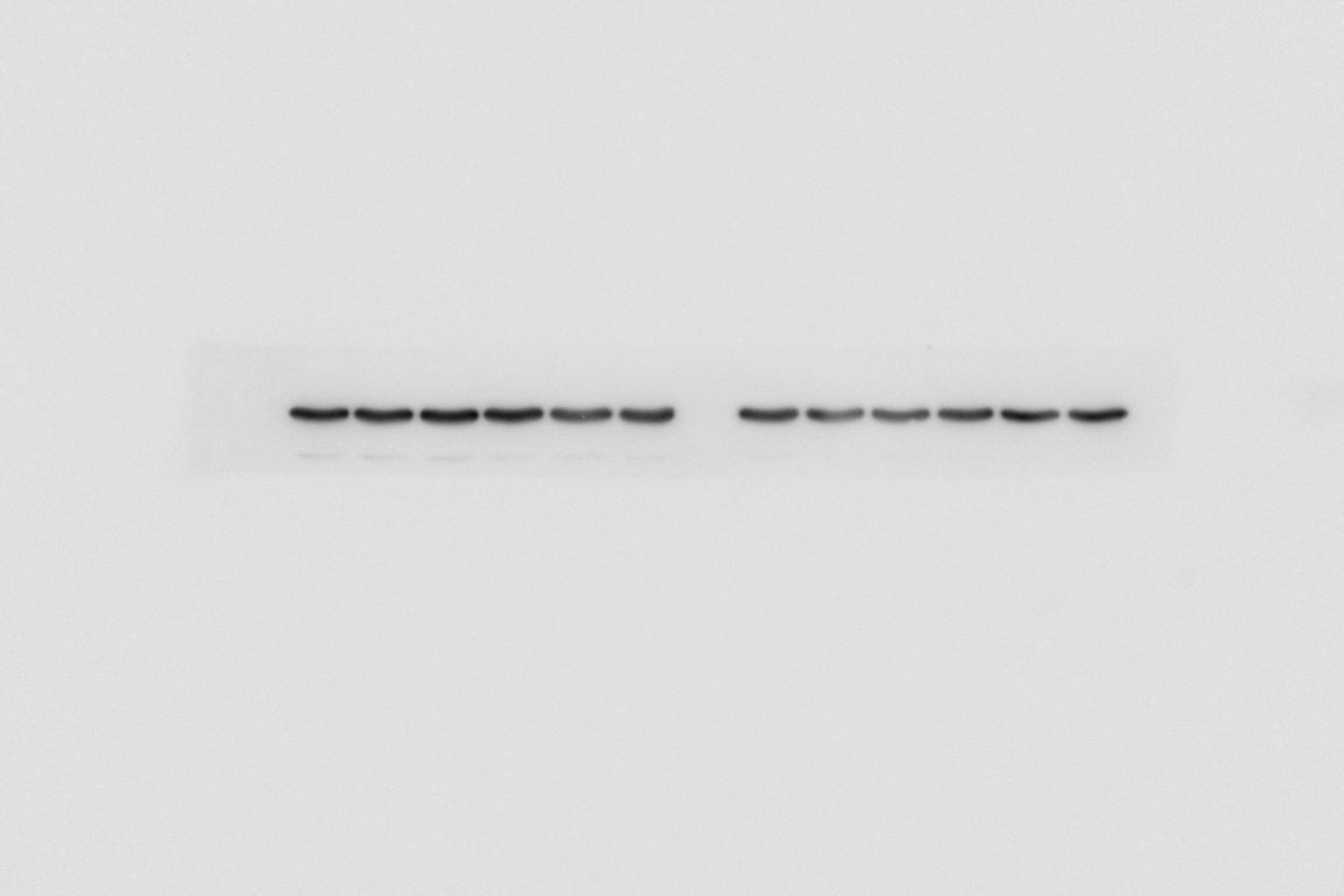 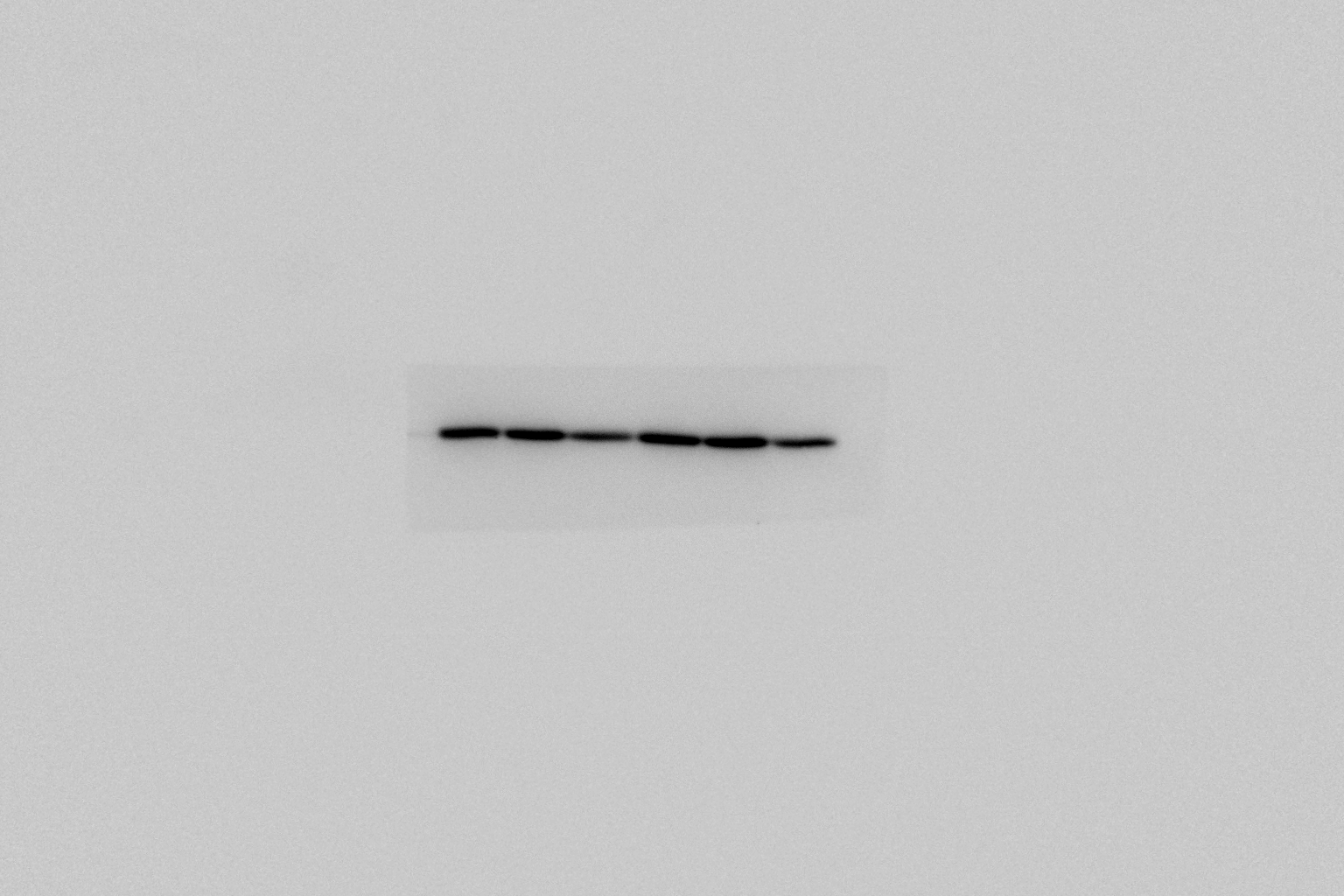 Fig3A
Fig3D
Fig3A
GAPDH
GAPDH
Rac1
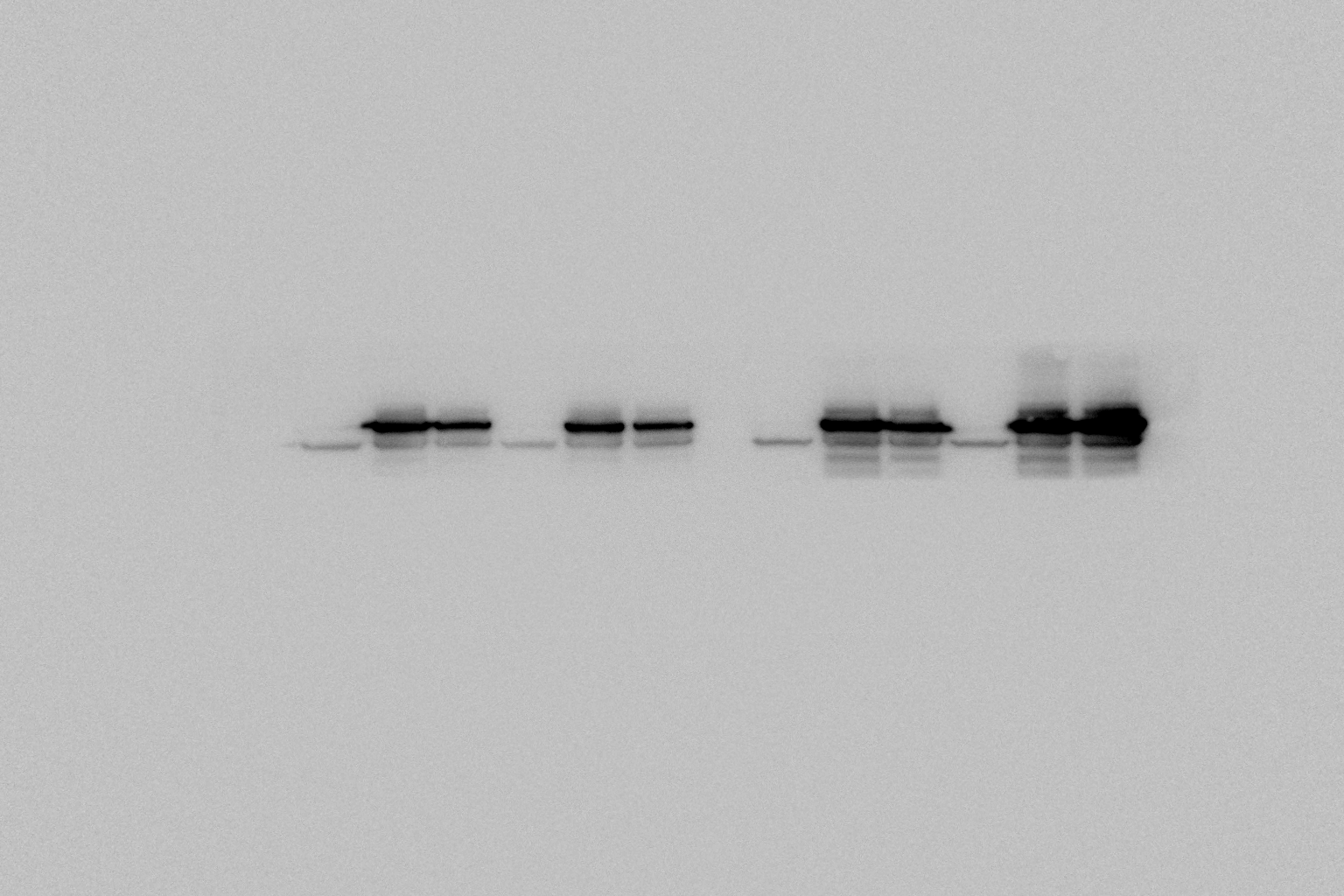 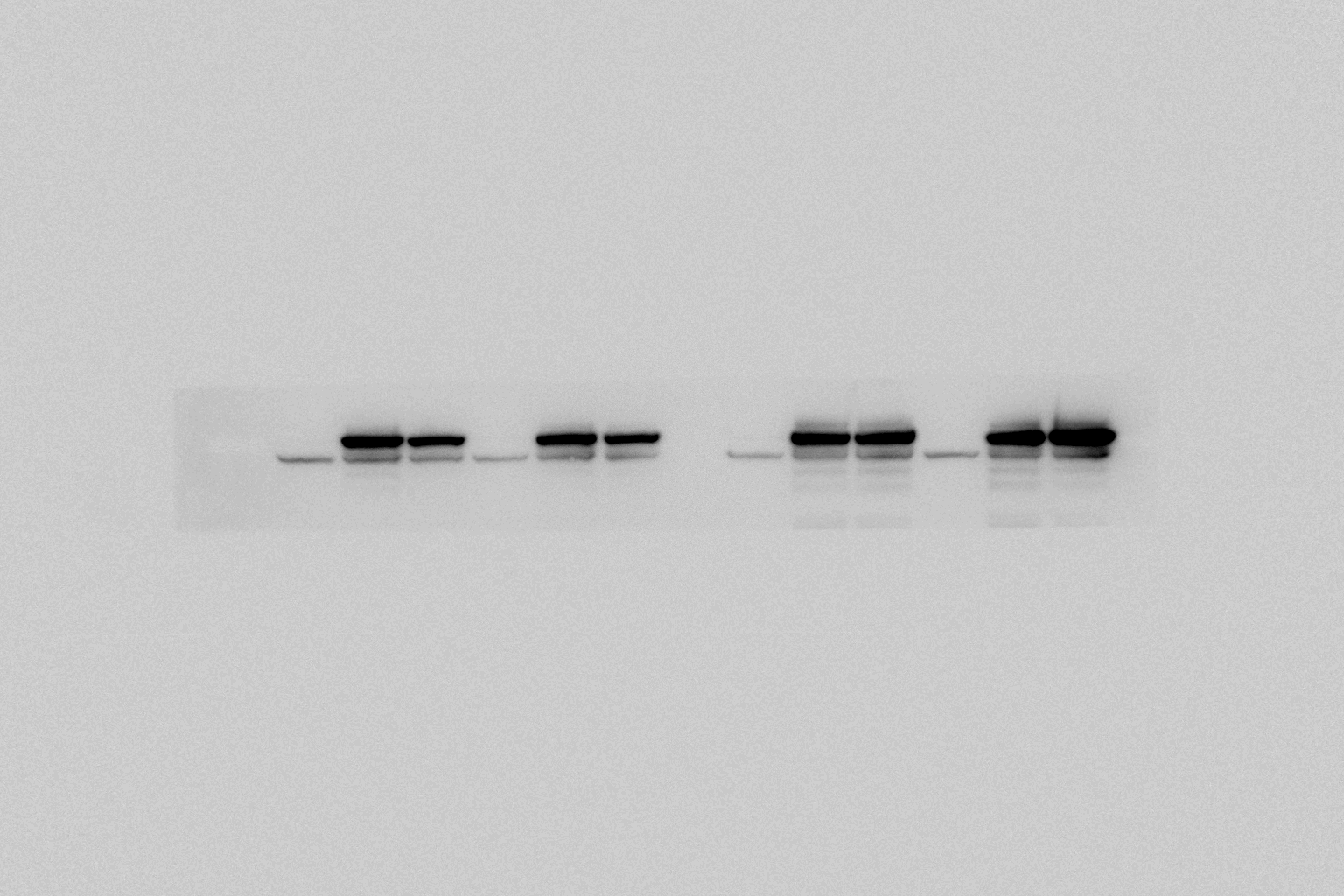 Fig3A
Fig3D
TNFAIP2
TNFAIP2
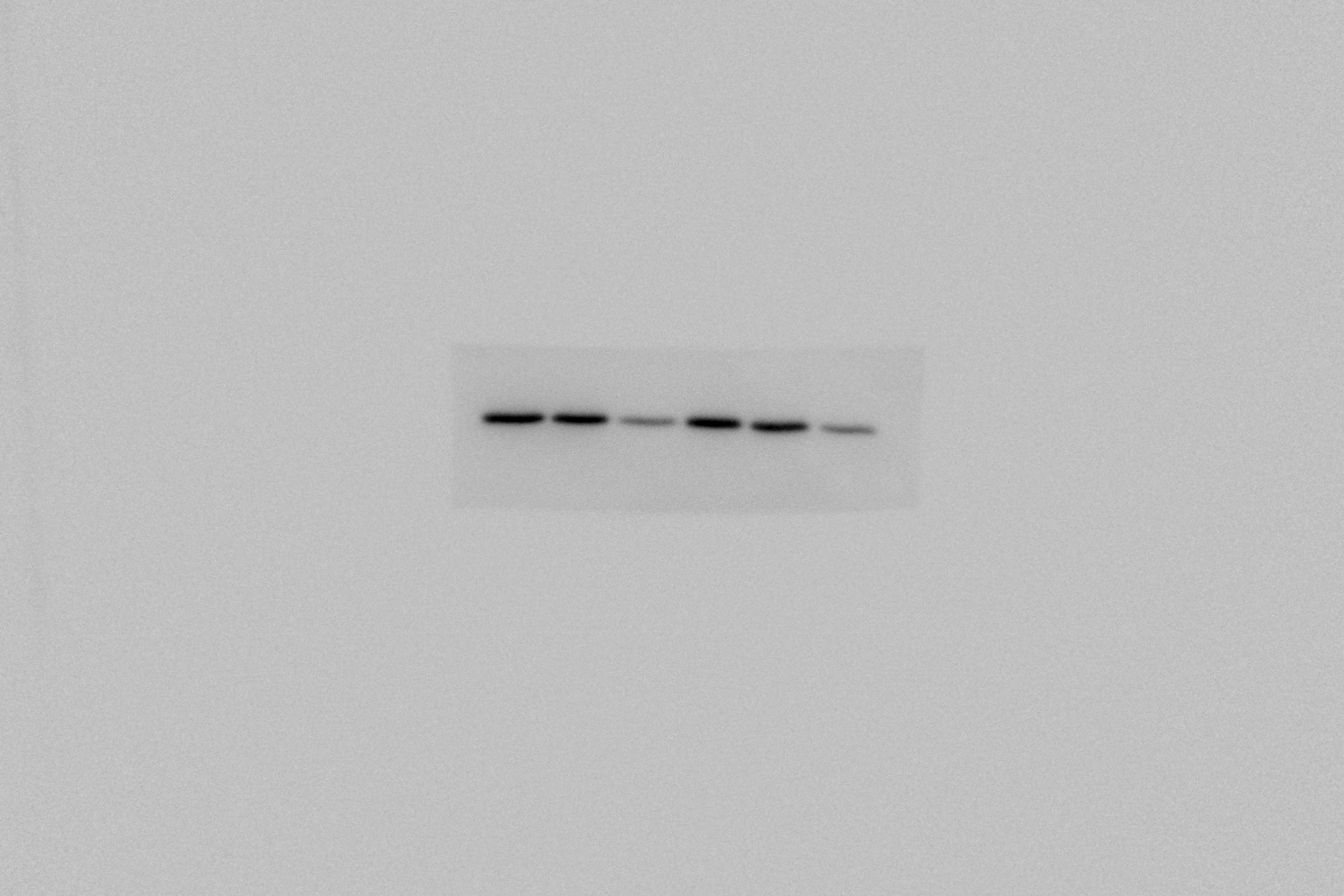 Fig3D
Rac1
Fig3G-HCC1806
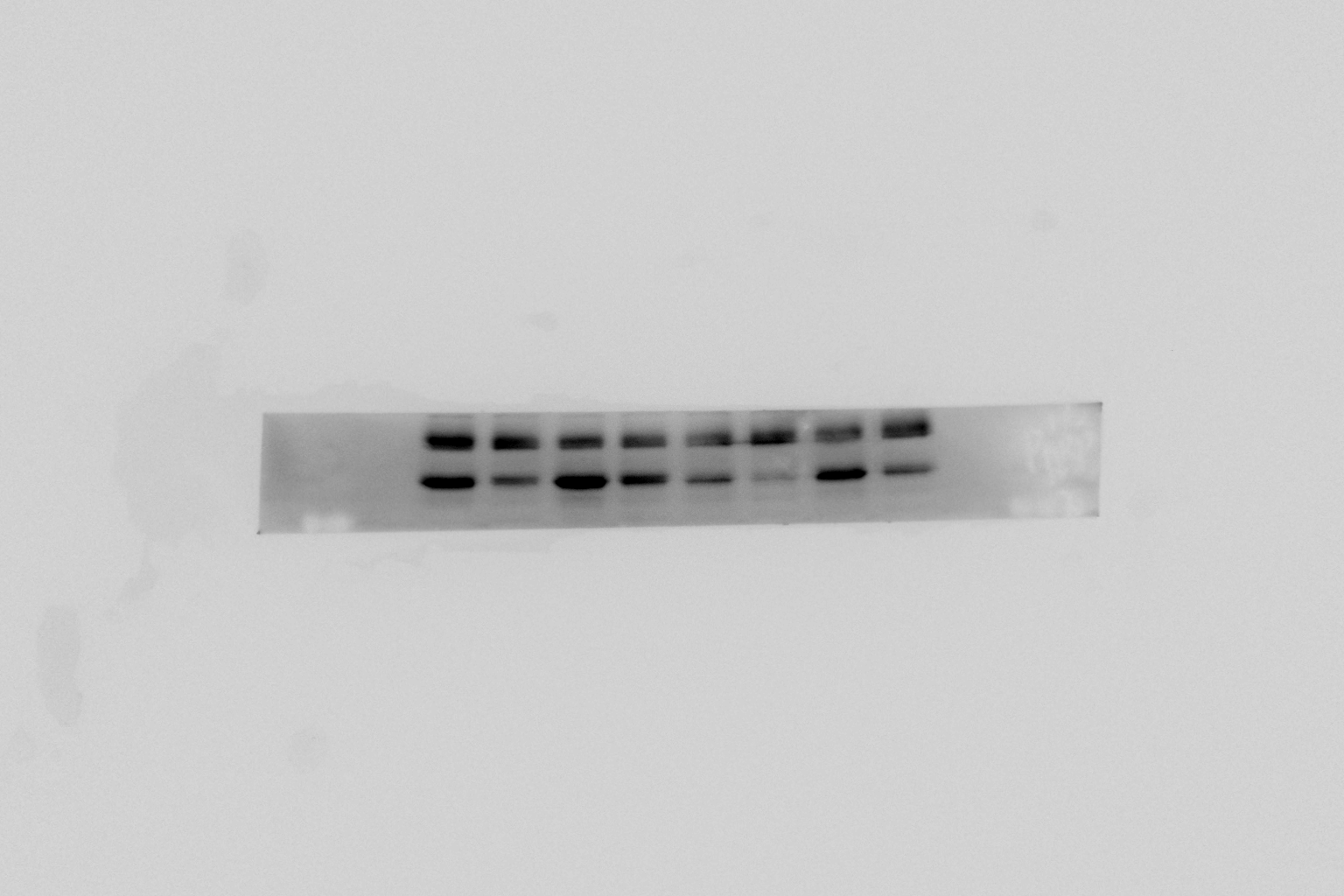 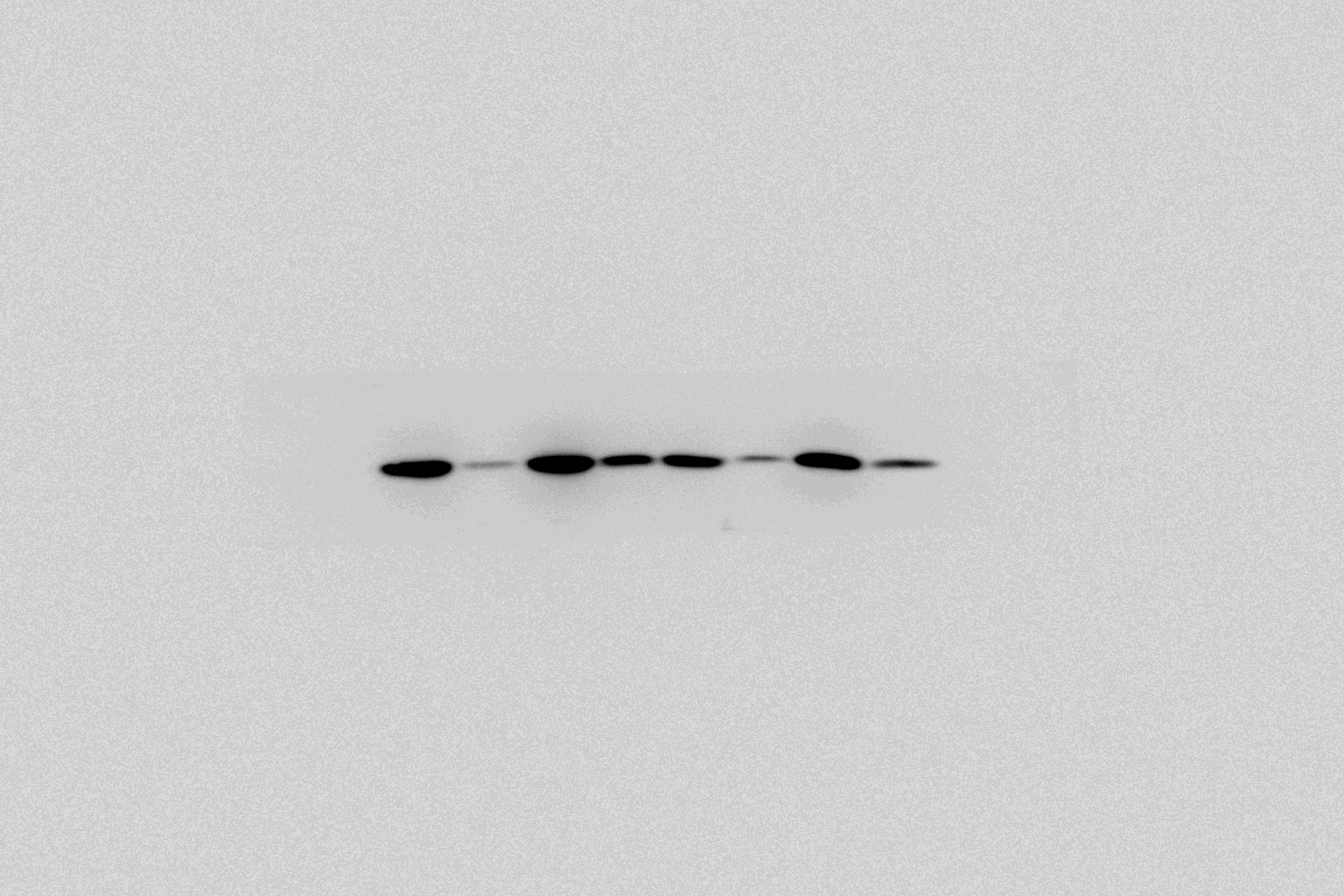 PARP
γH2AX
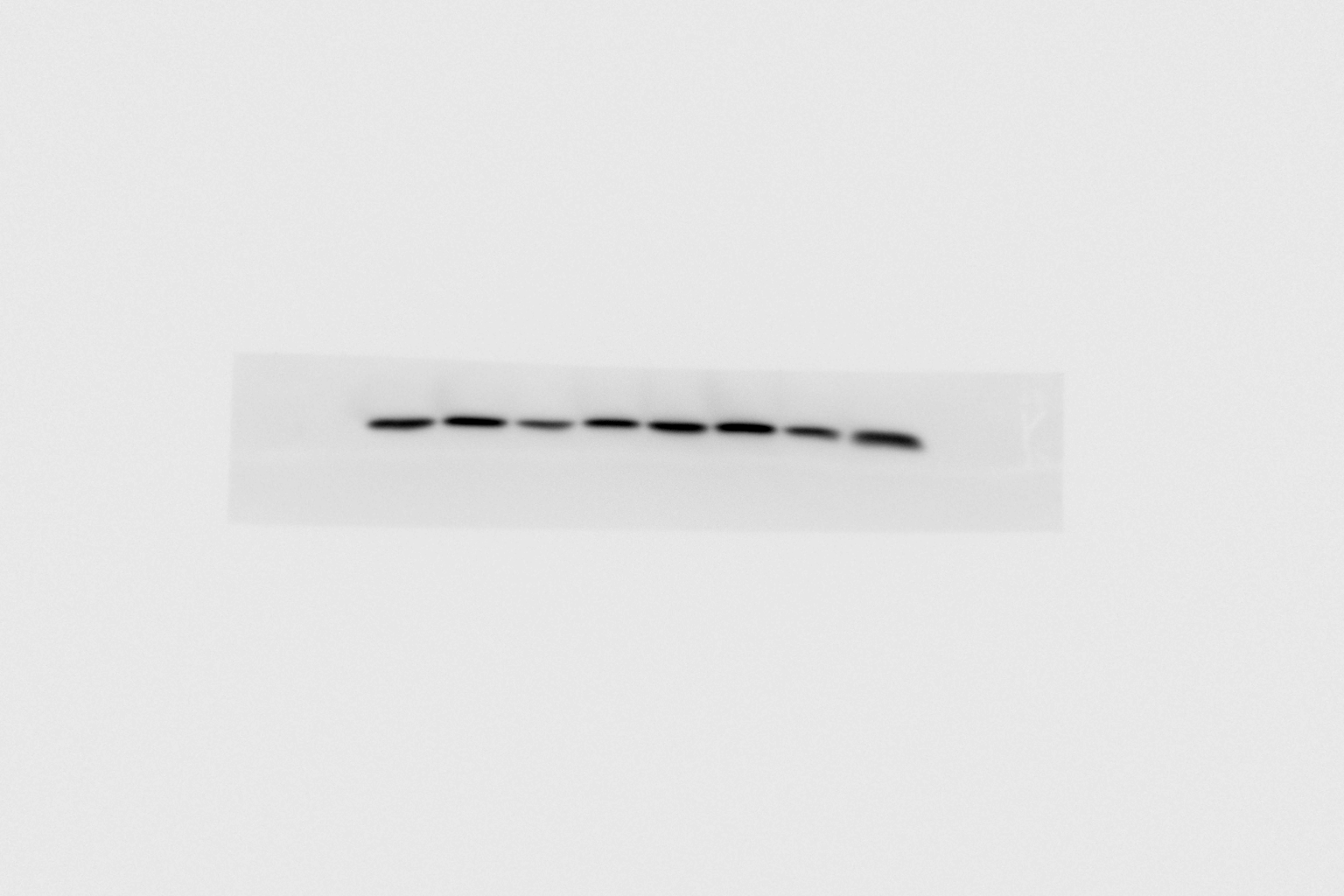 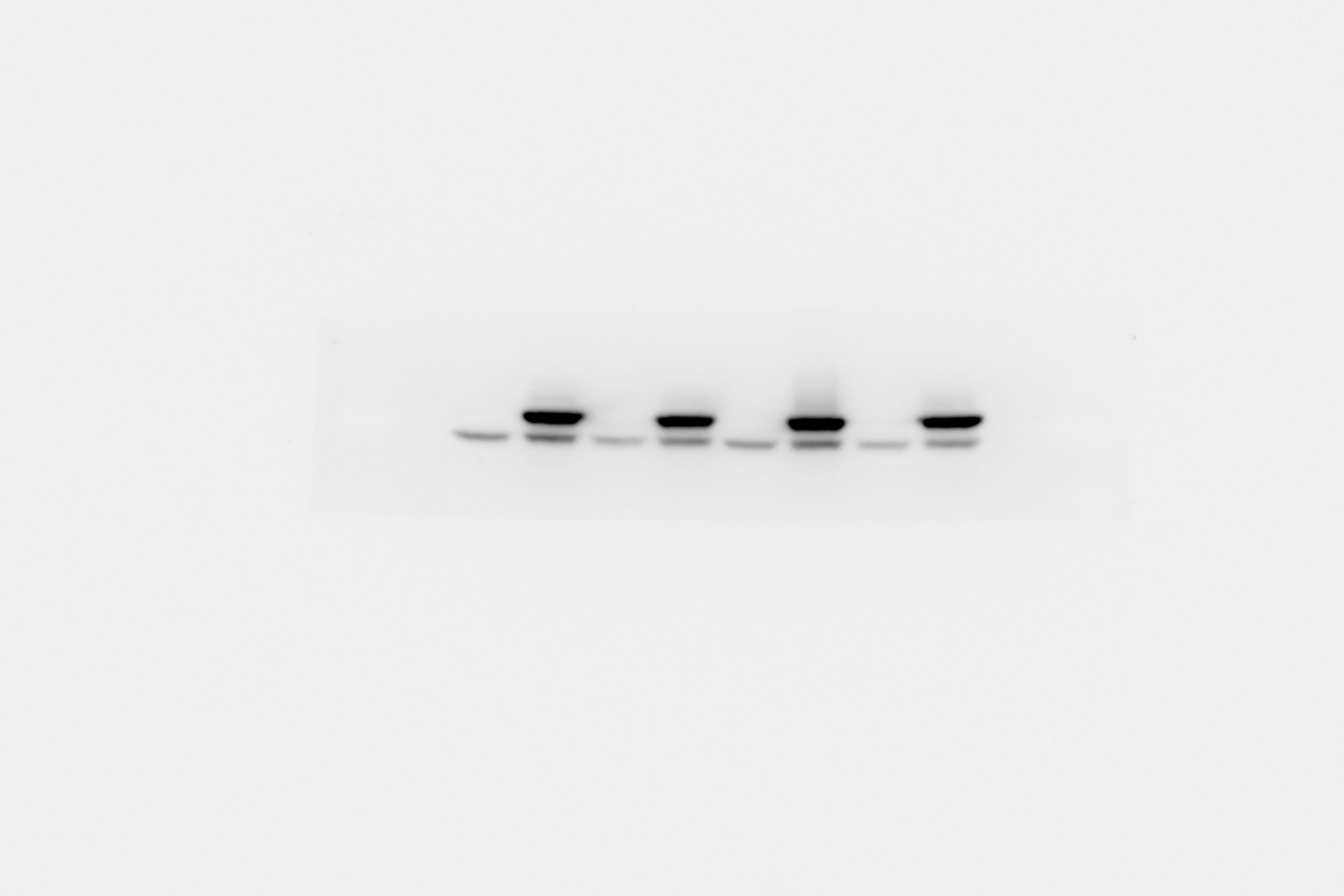 TNFAIP2
Rac1
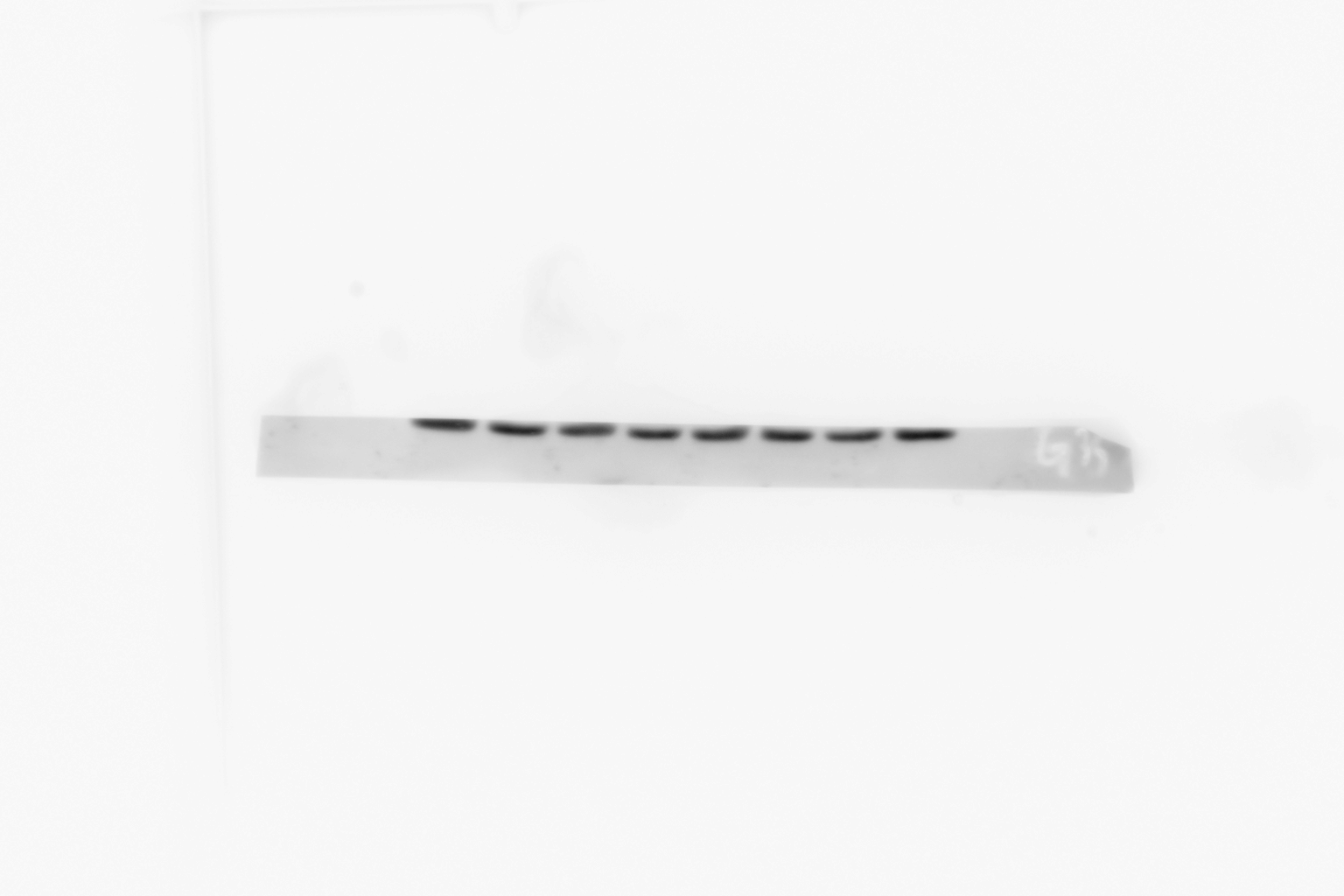 GAPDH
Fig3H-HCC1806
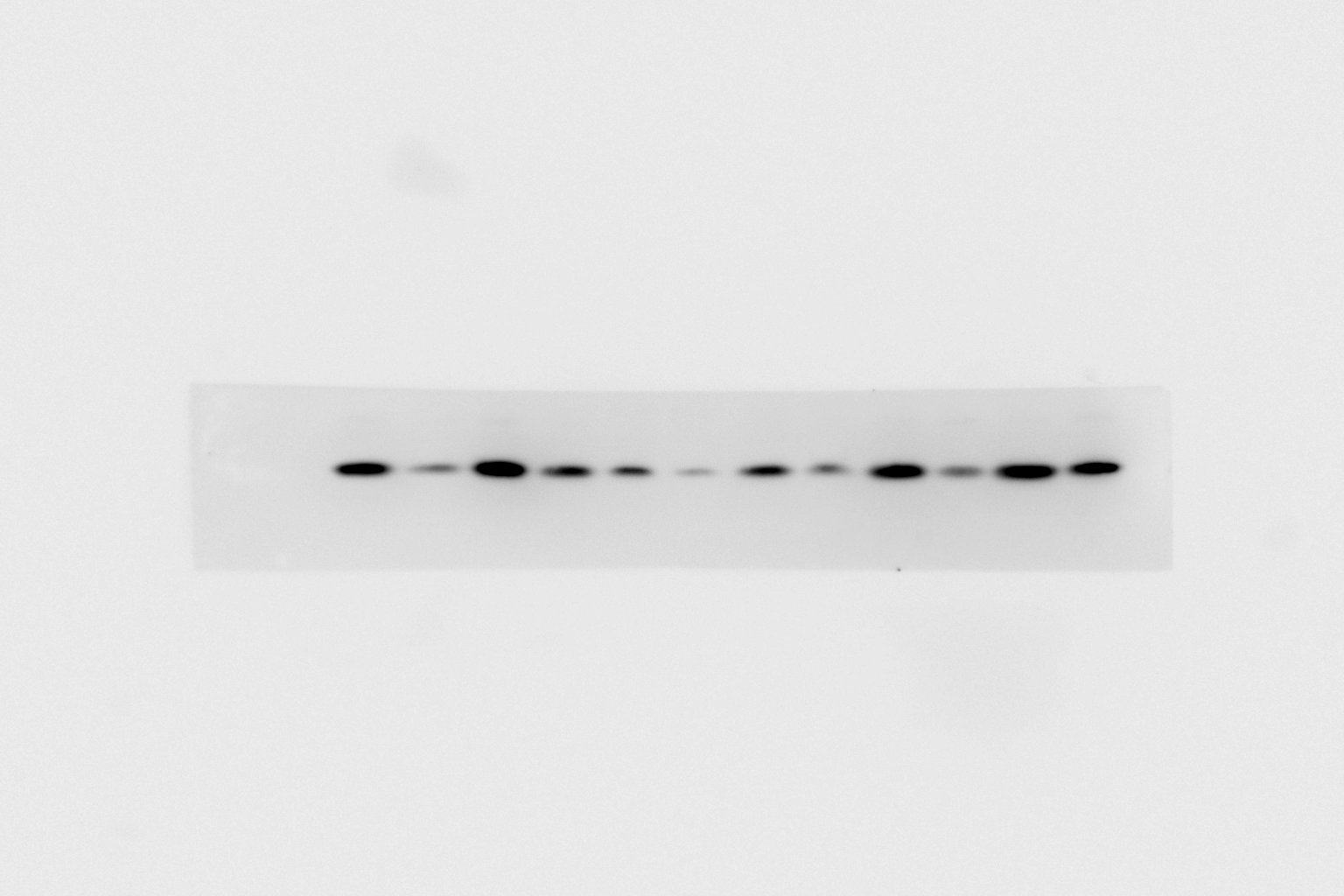 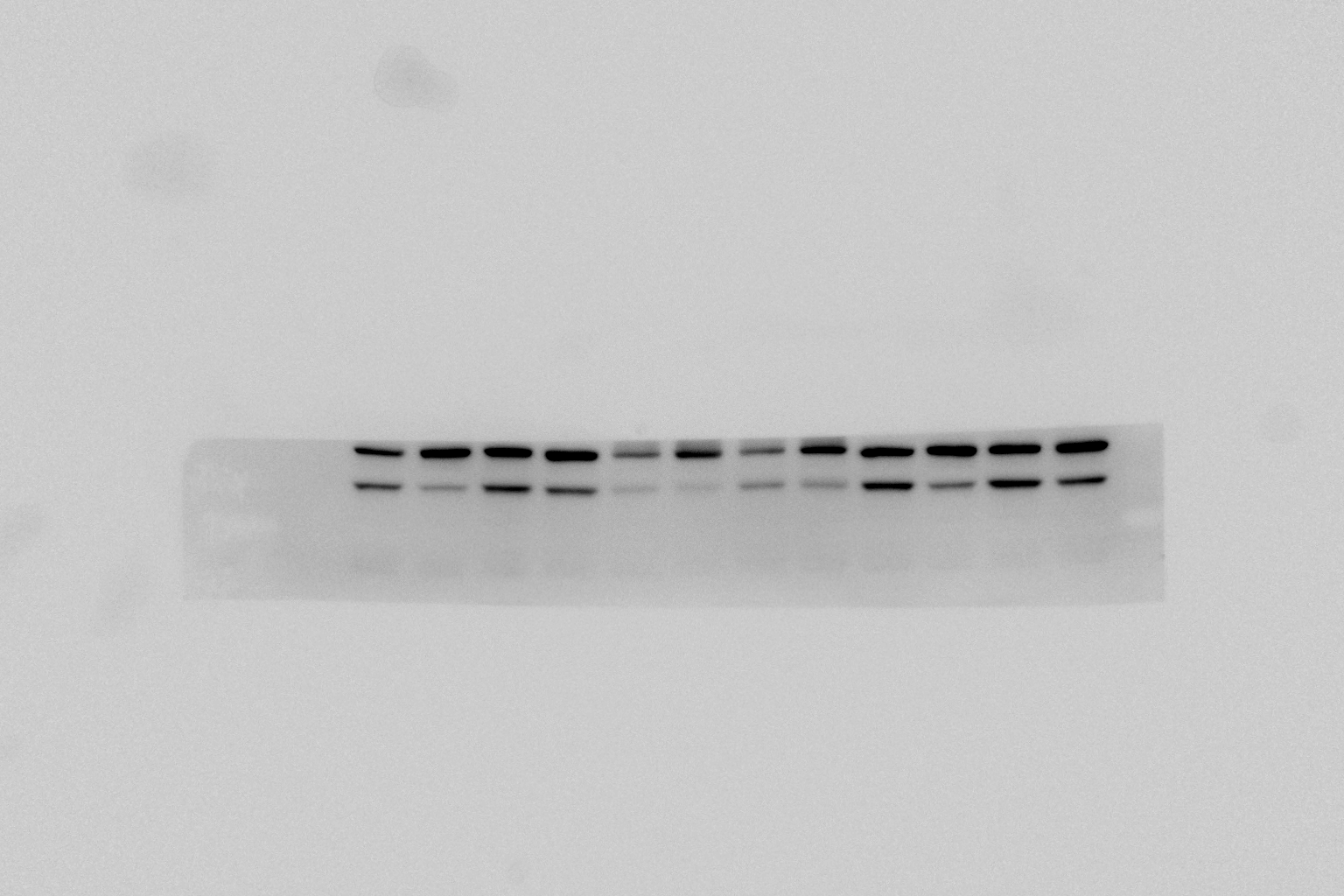 γH2AX
PARP
Fig3H-HCC1806
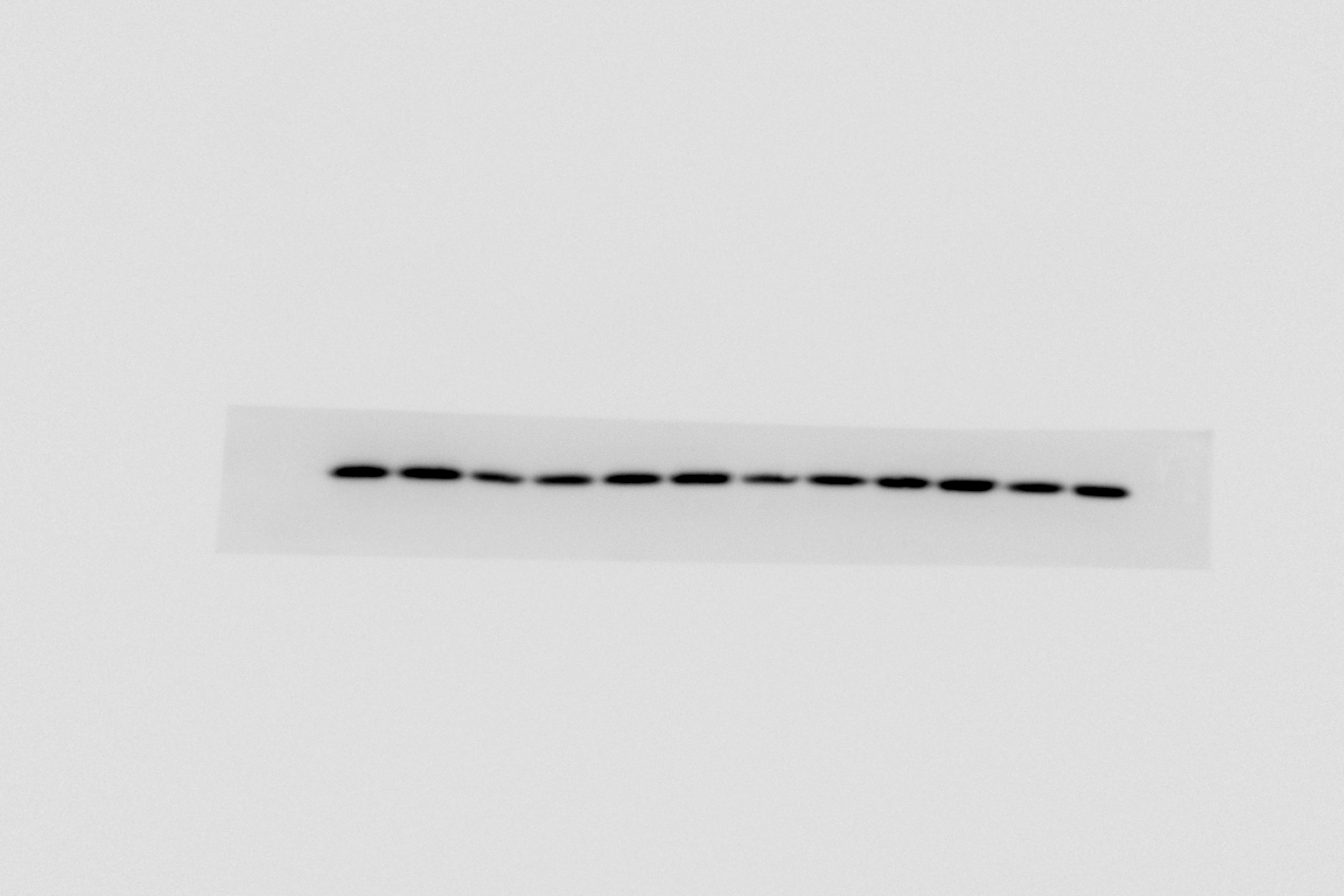 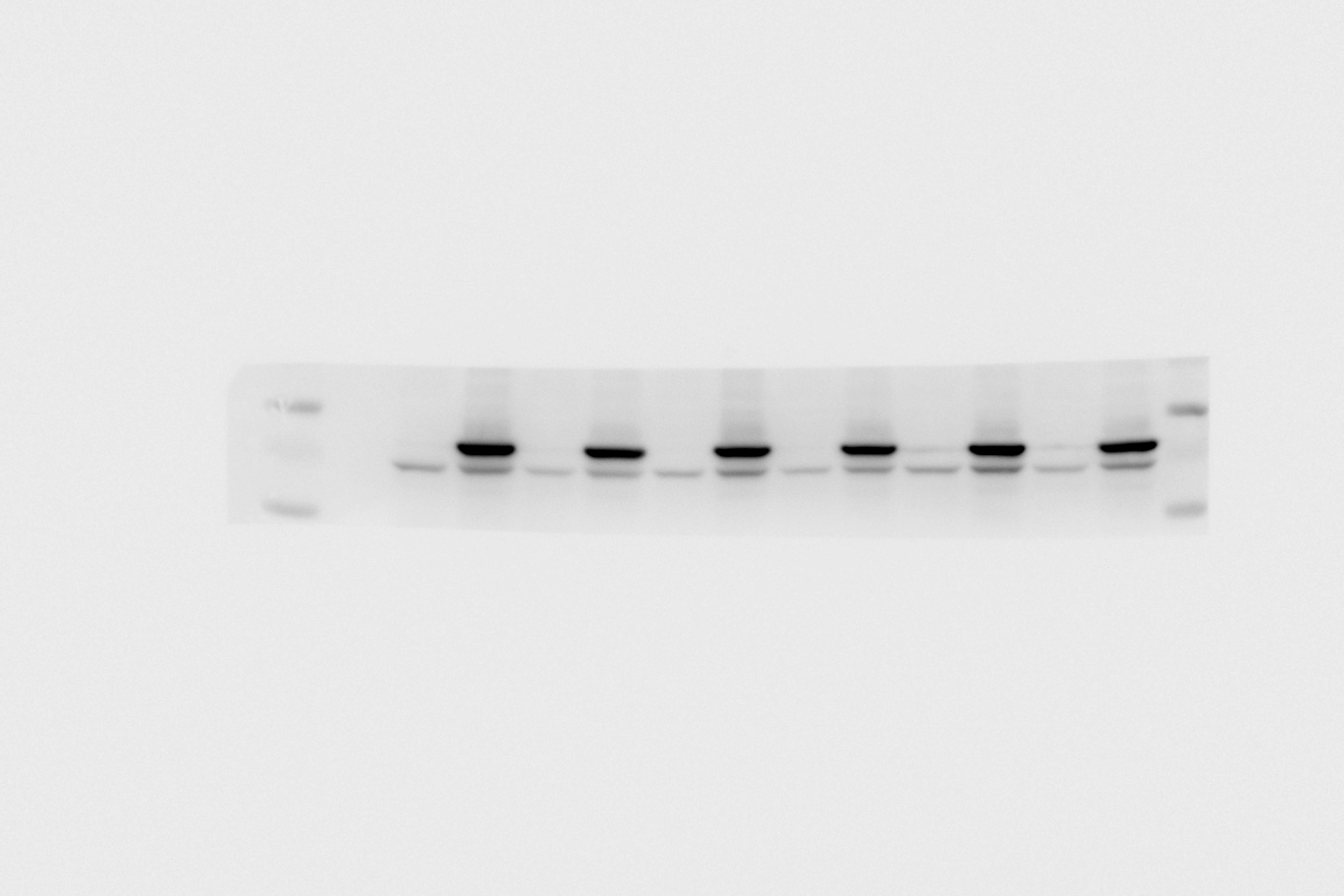 TNFAIP2
Rac1
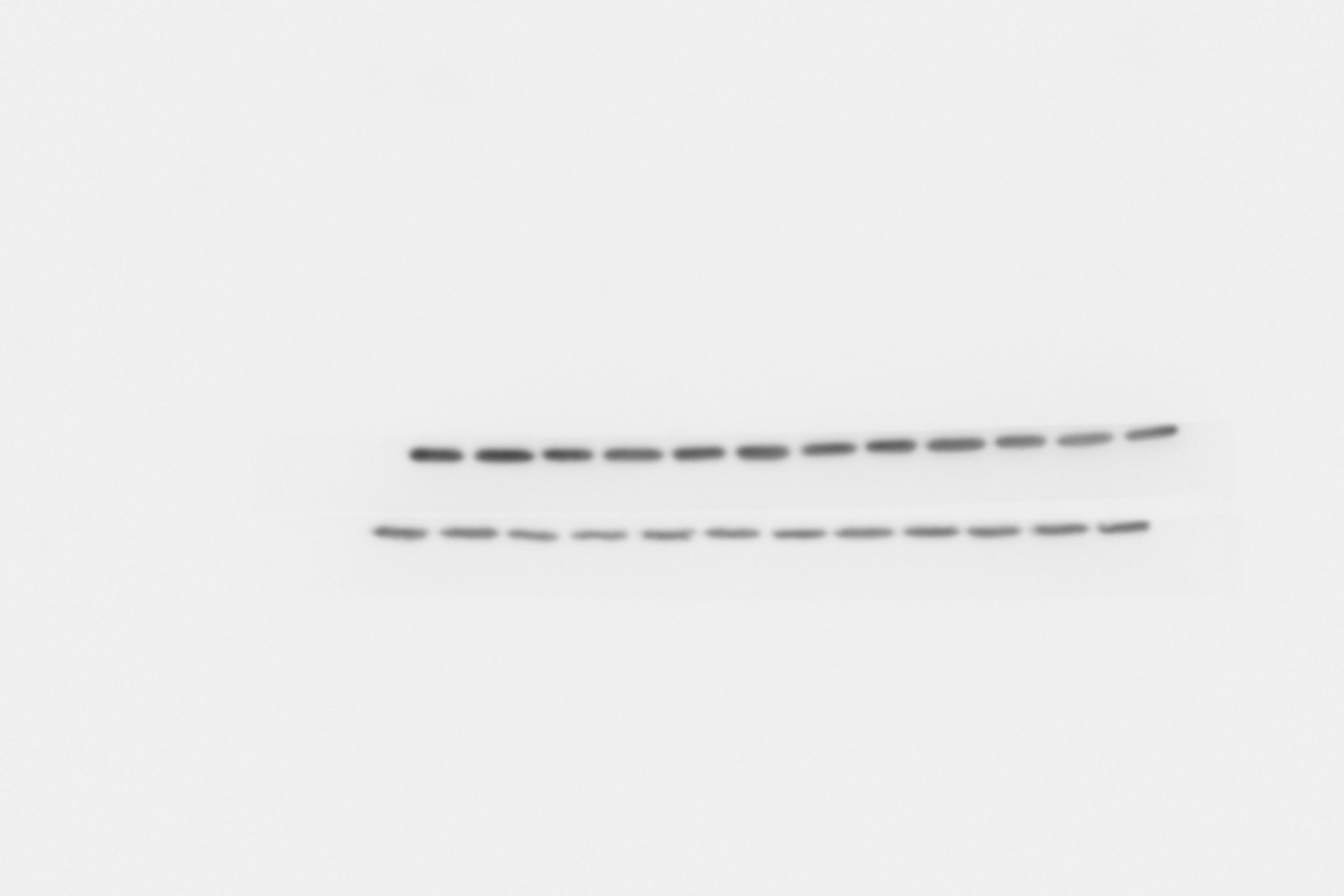 GAPDH
Fig3I-HCC1937
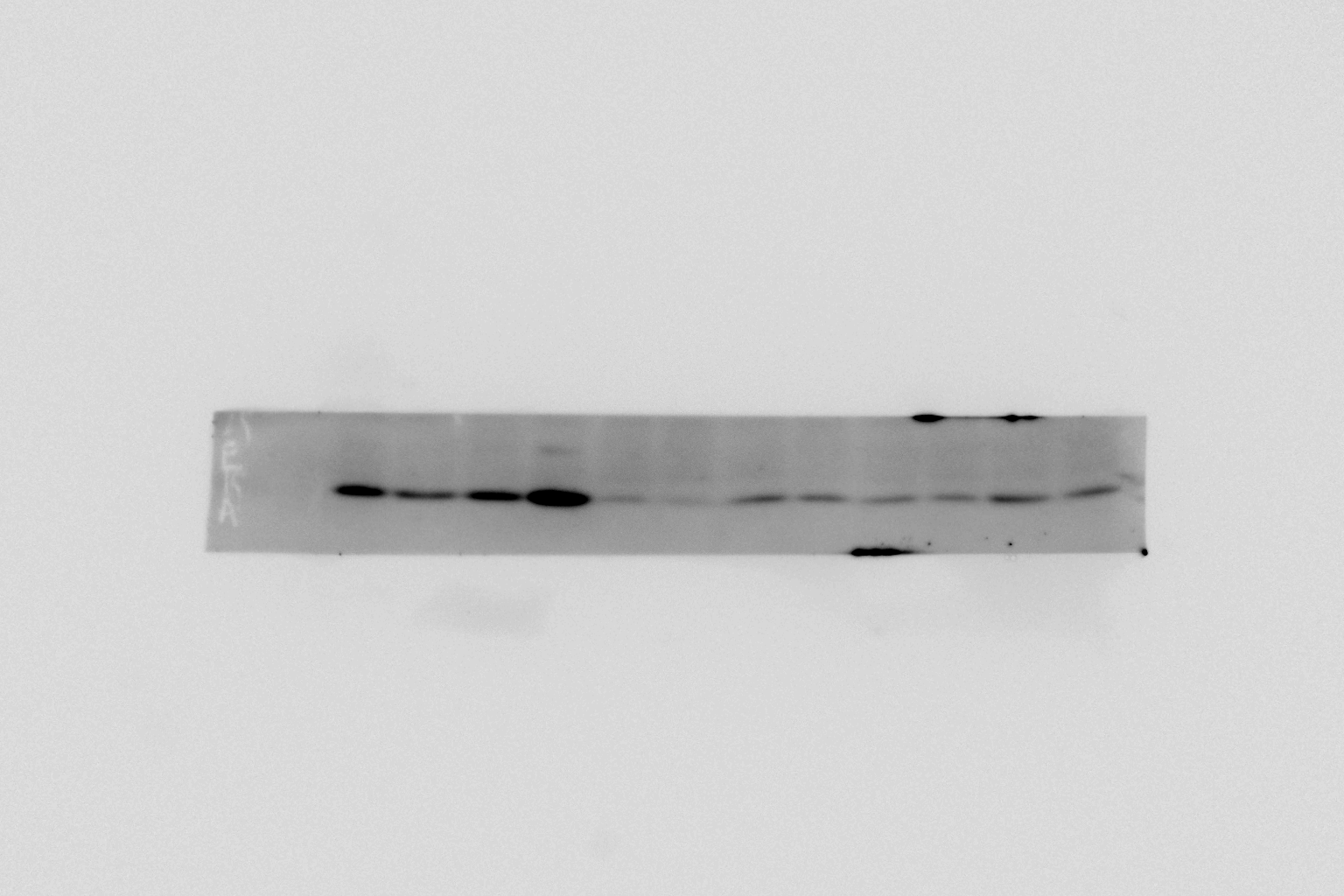 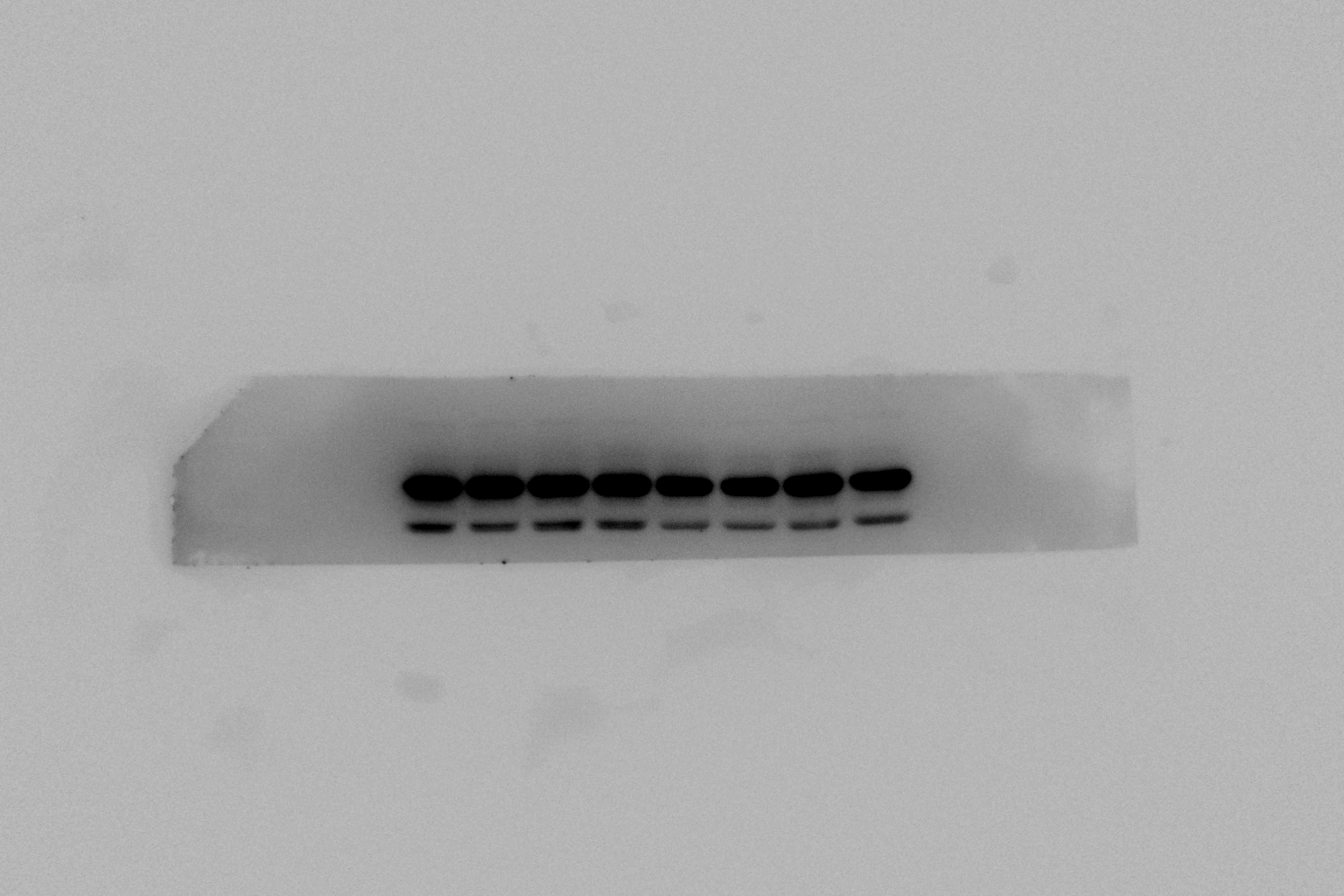 γH2AX
PARP
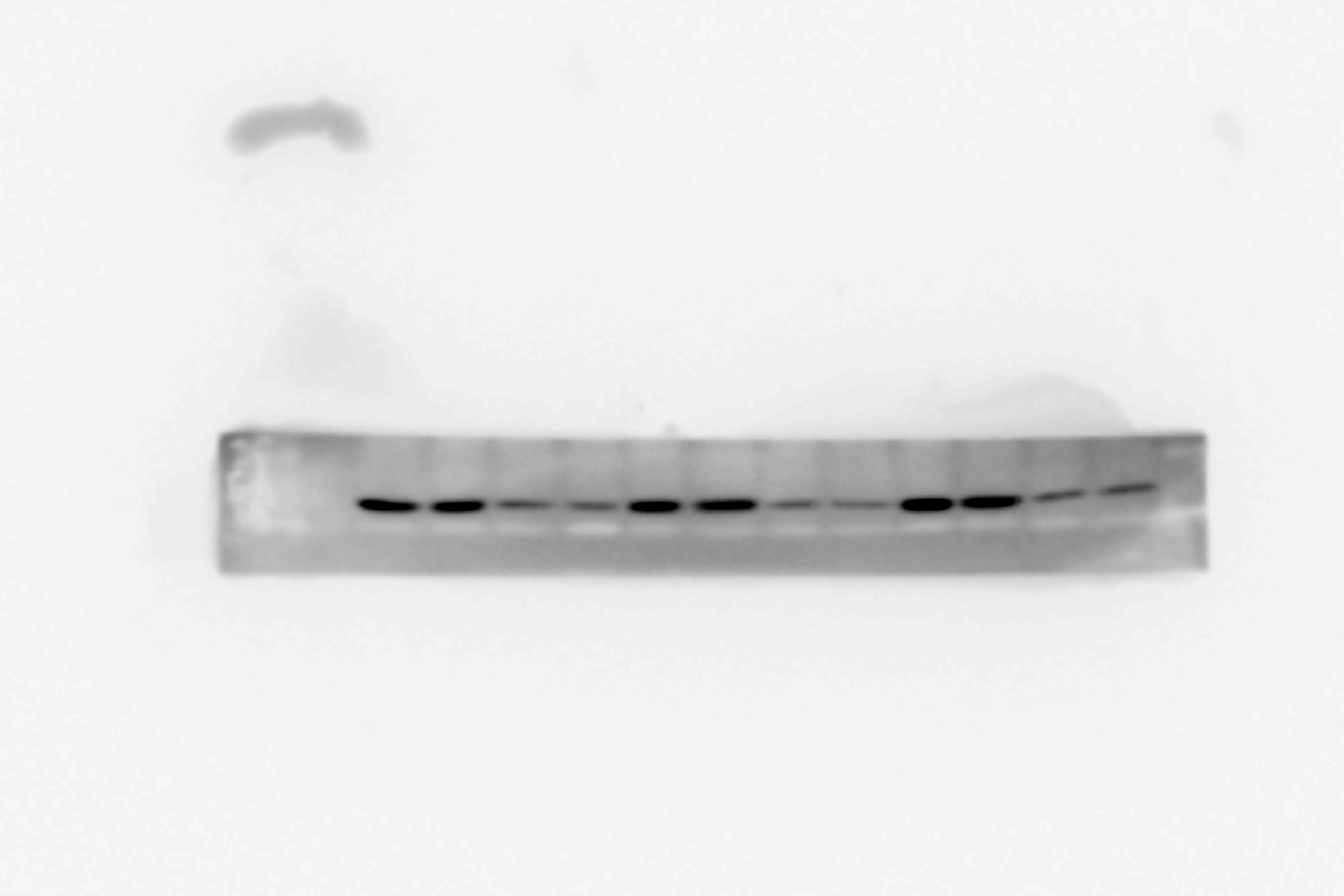 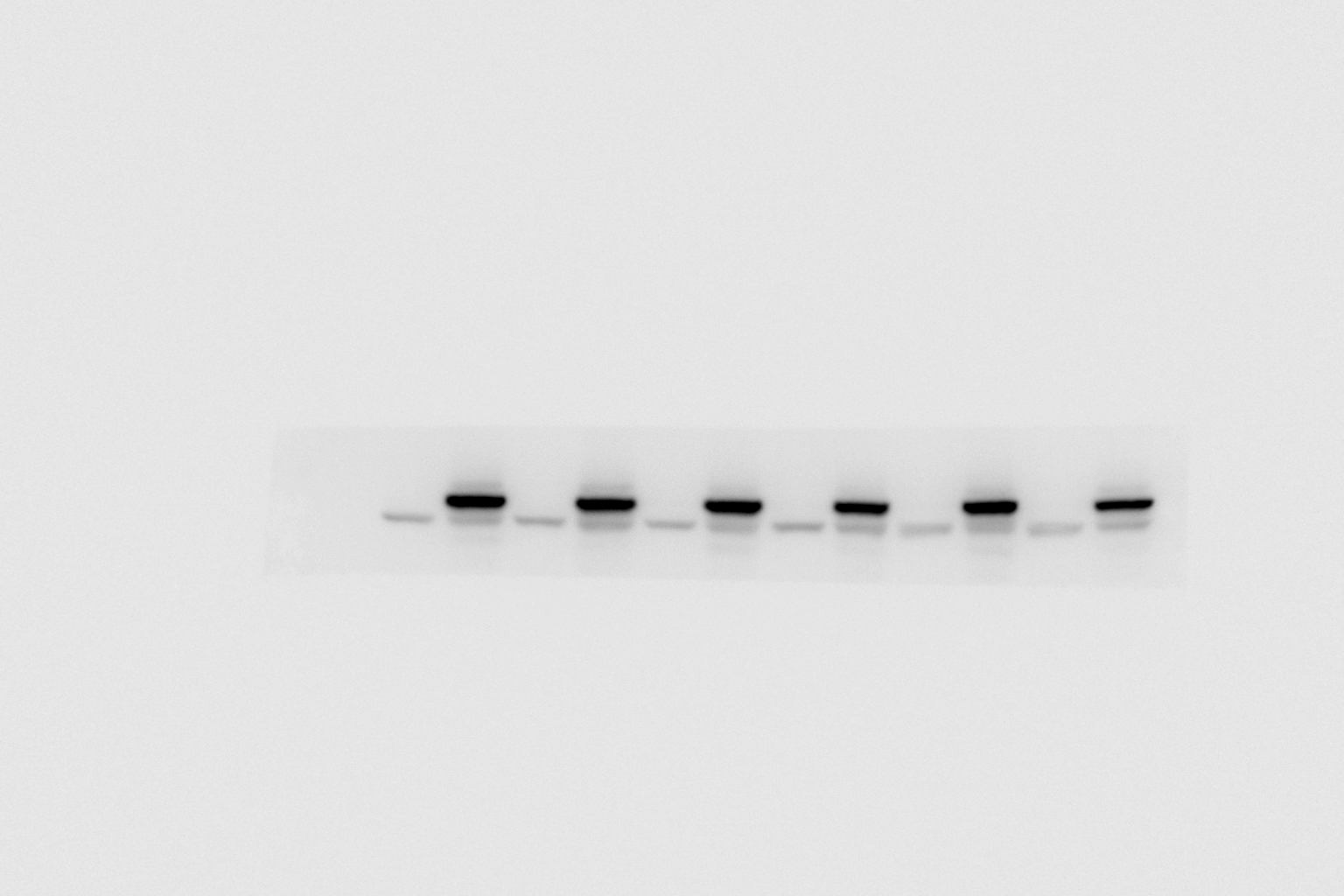 TNFAIP2
Rac1
Fig3I-HCC1937
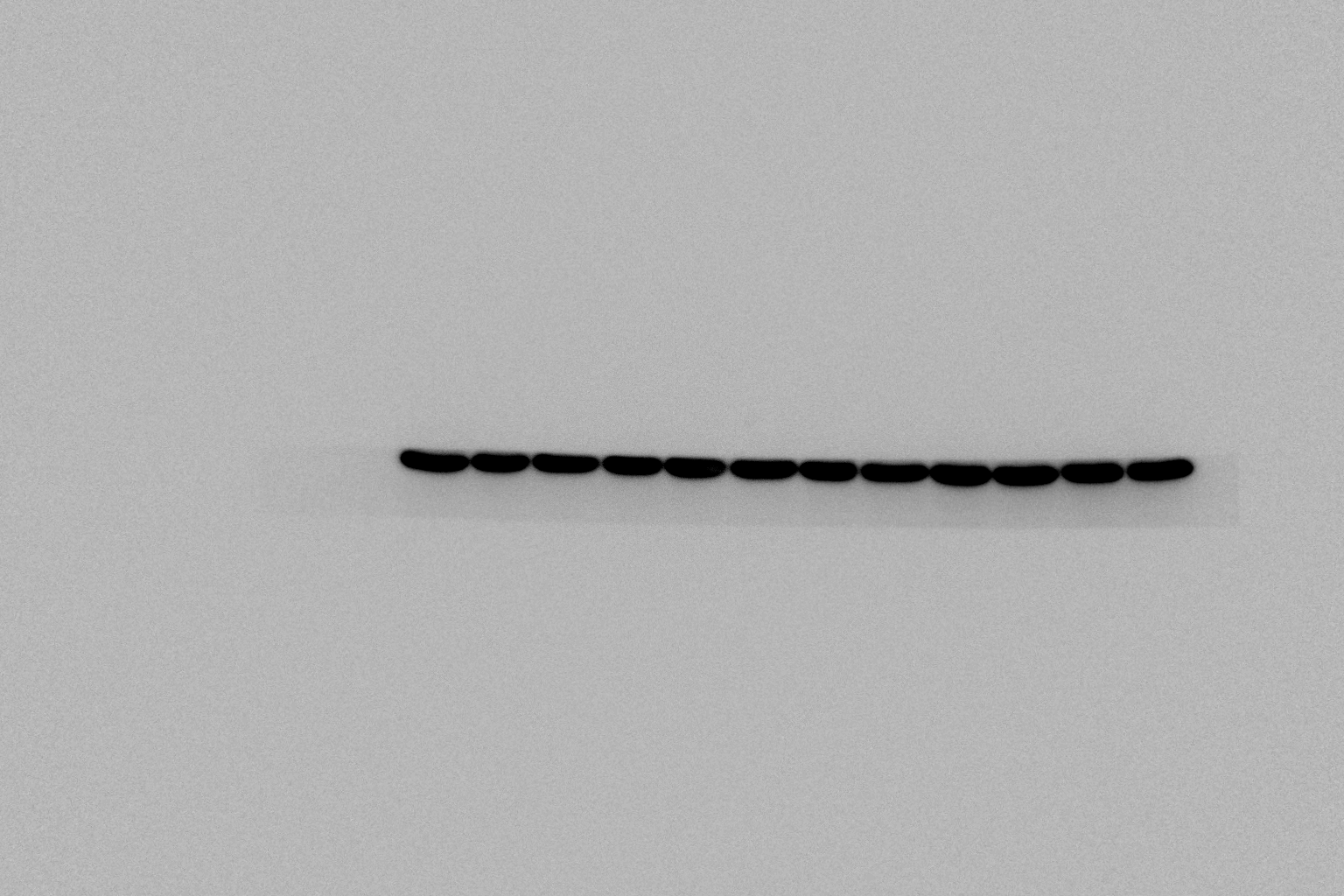 GAPDH
Fig3J-HCC1937
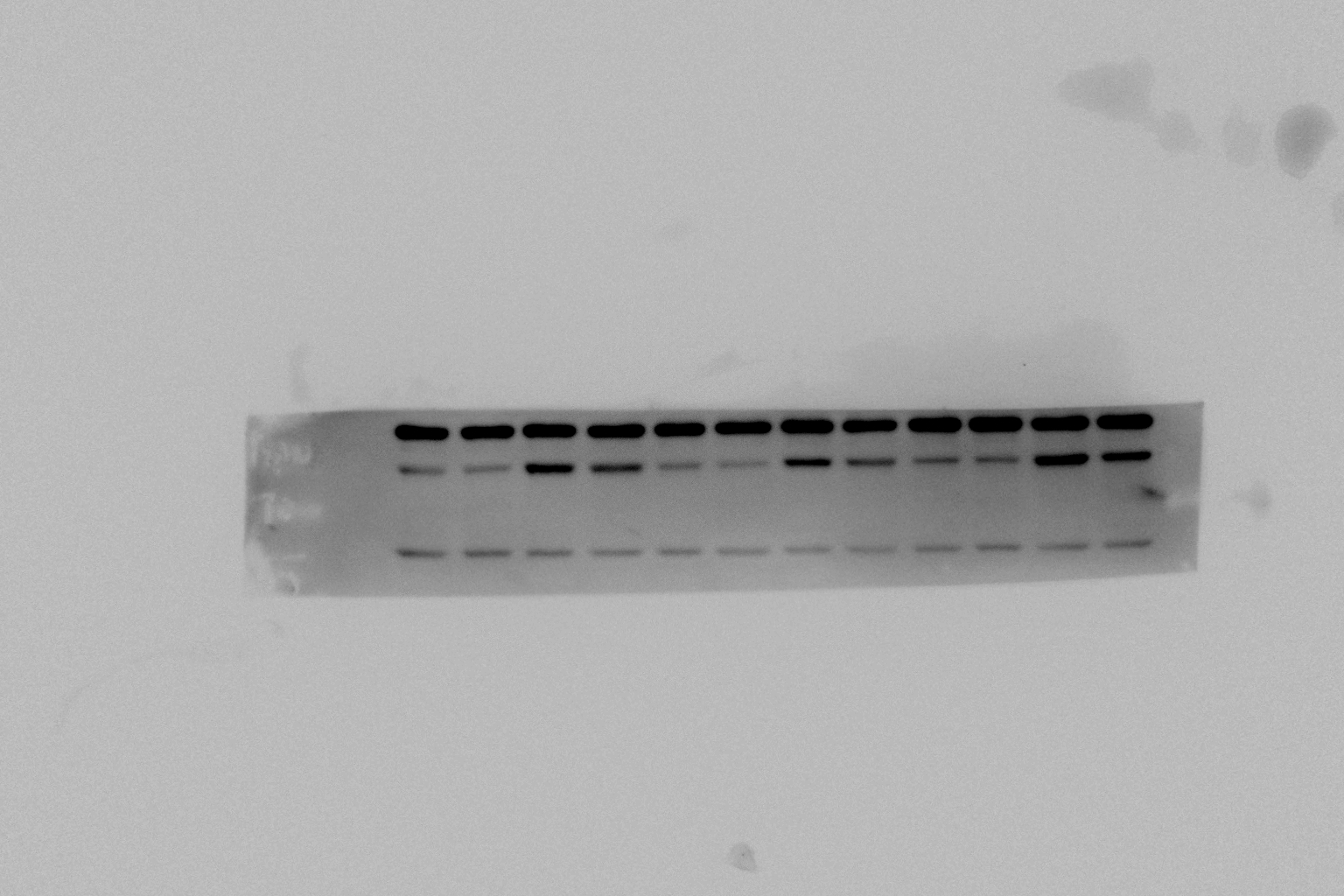 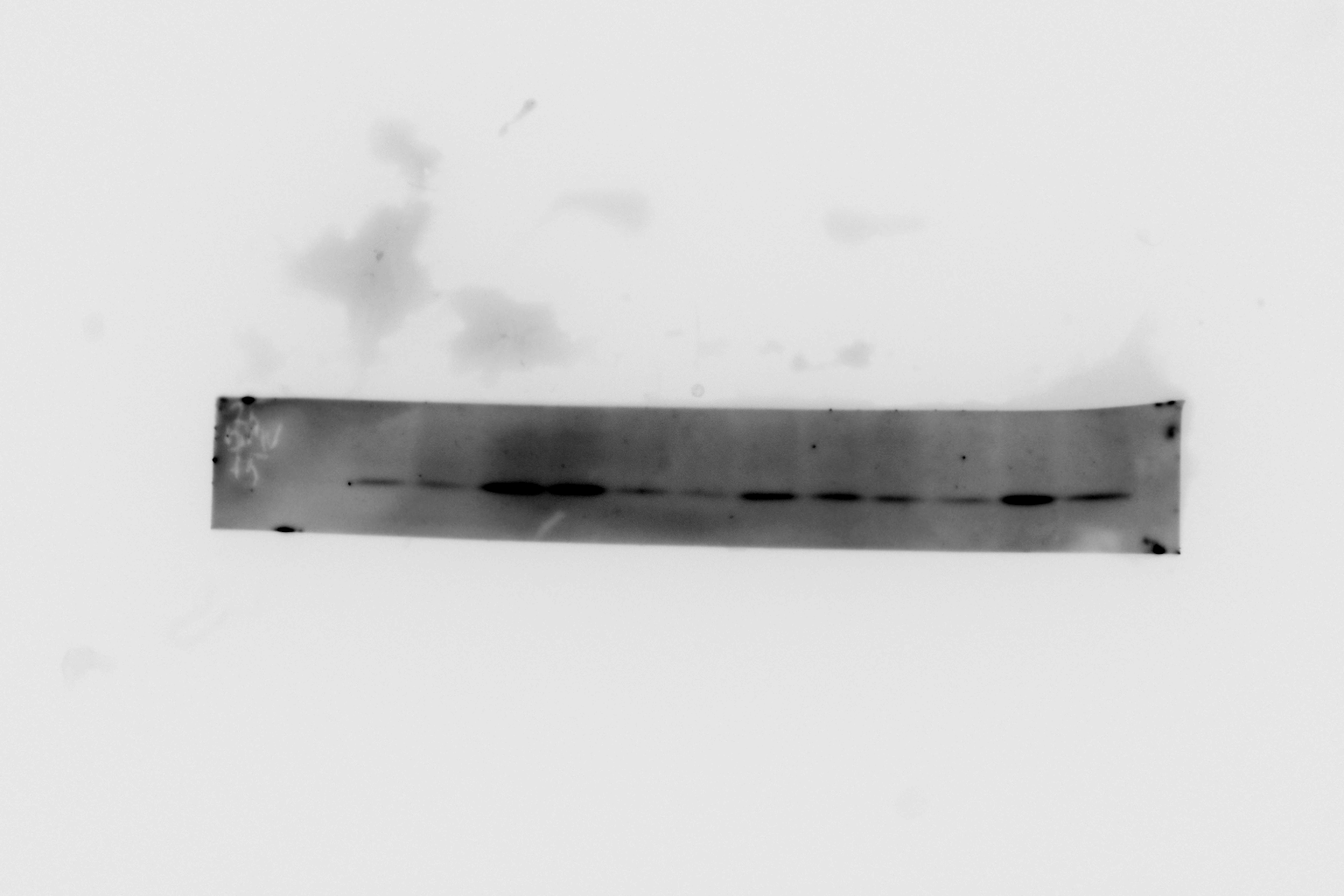 PARP
γH2AX
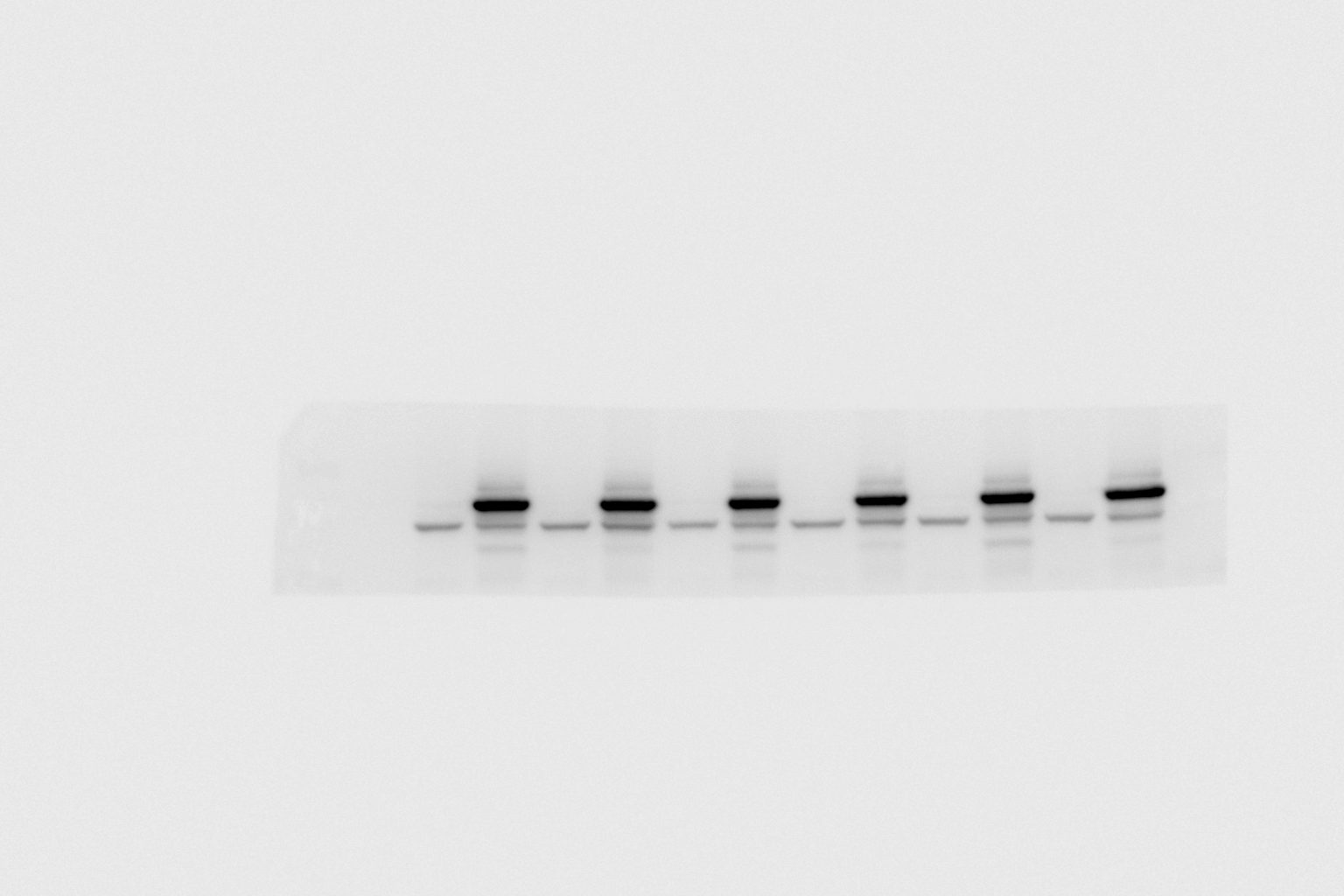 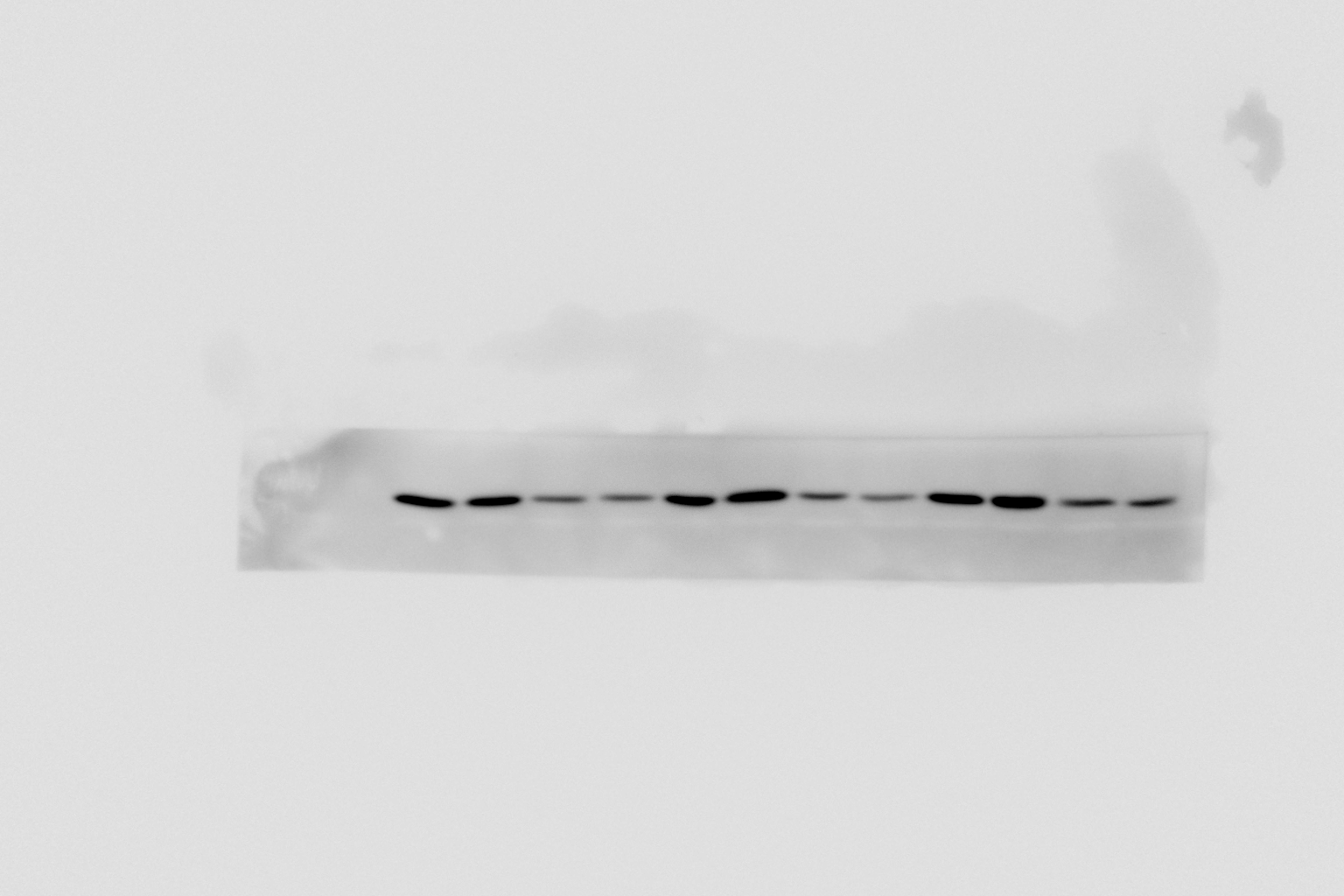 Rac1
TNFAIP2
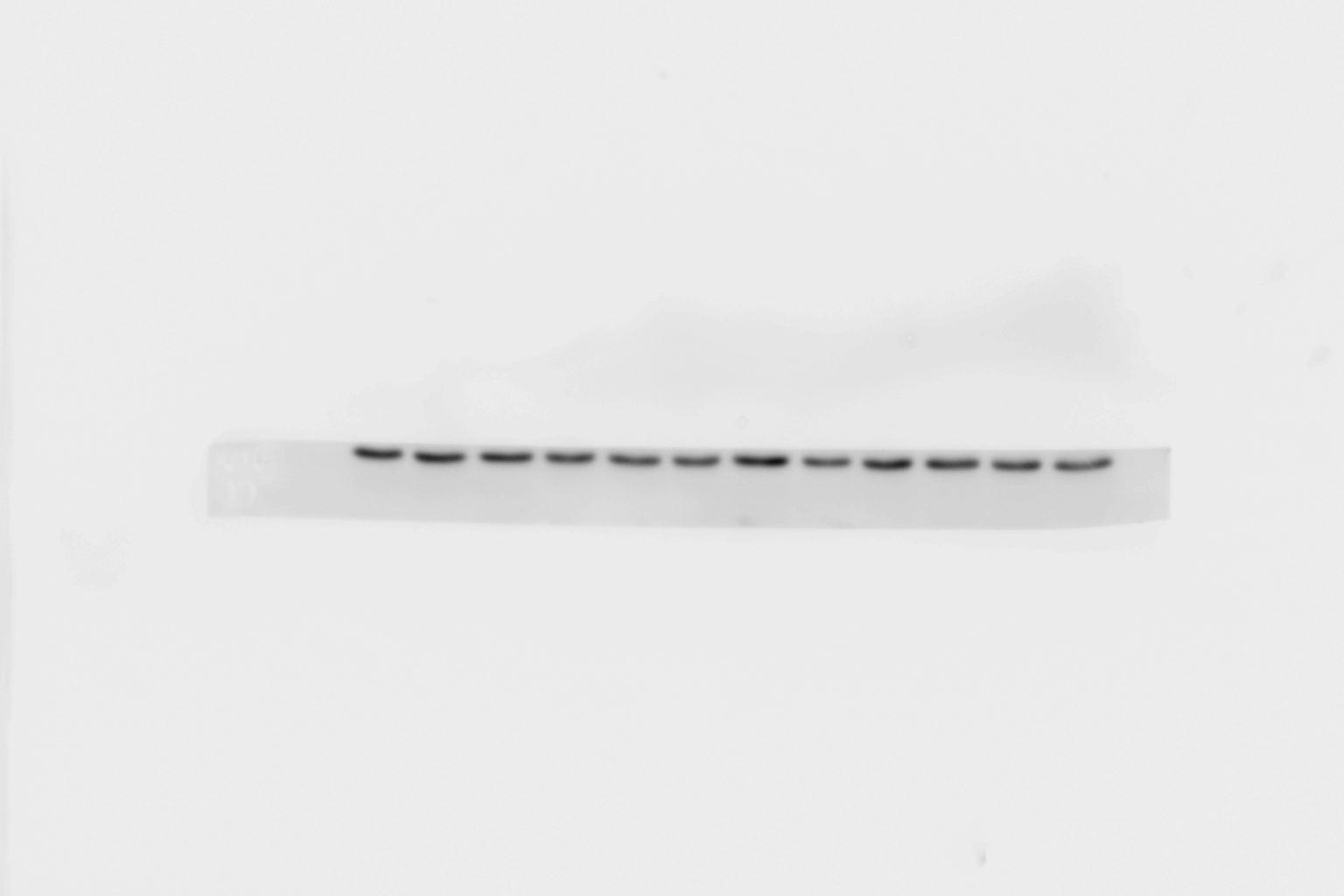 GAPDH